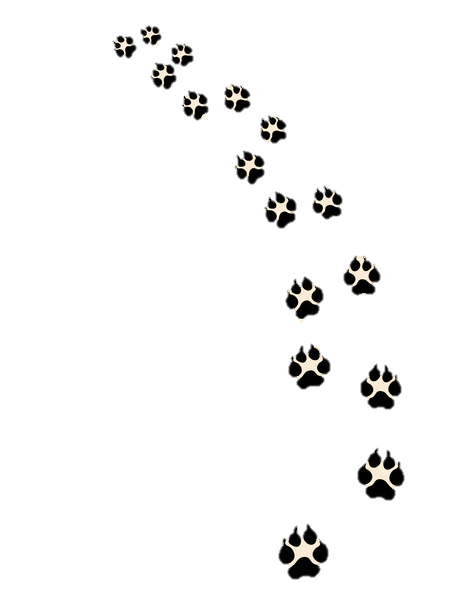 Муниципальное дошкольное образовательное учреждение  «Детский сад №118»
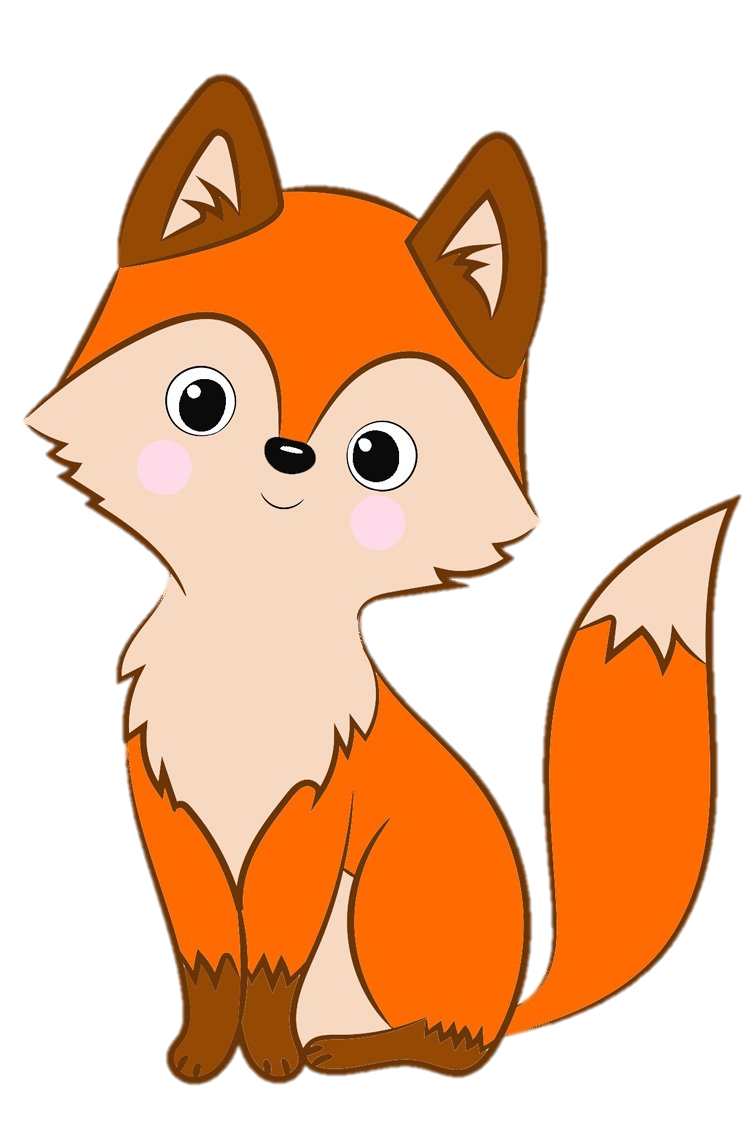 Игра «Безопасные приключения лисички Леси»
Подготовила : 
Рябухина Кристина Григорьевна, воспитатель
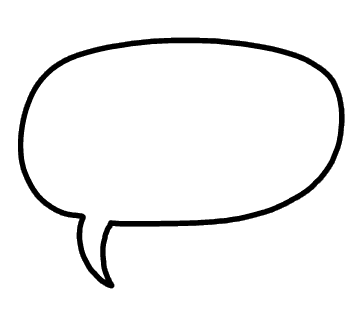 Привет! Я лисичка Леся, я очень люблю приключения. Я буду очень благодарна тебе, если ты поможешь мне разобраться в ситуациях и научишь безопасному поведению!
Лисичка просит тебя помочь ей разобраться в различных ситуациях, которые помогут избежать неприятностей. 

Если ты умеешь читать сам, то ты самостоятельно справишься с выполнением задания, если же нет, то взрослый рядом поможет тебе прочитать вопрос и варианты ответов.

Будь внимательным!
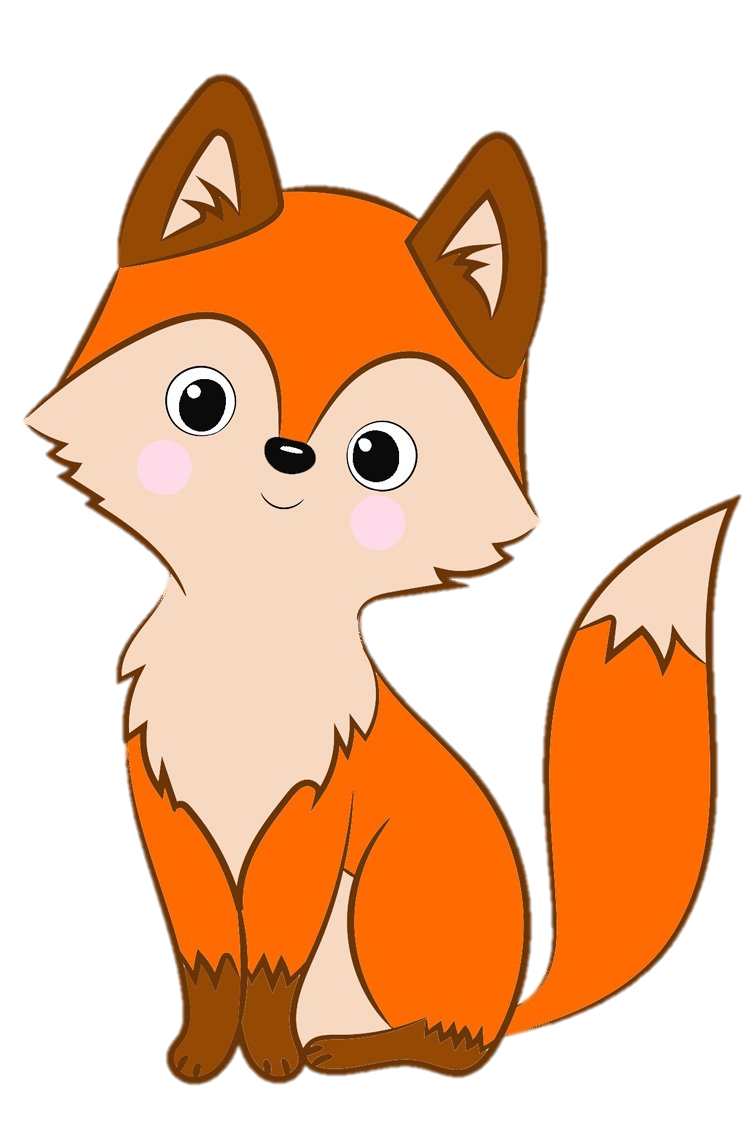 Начать
Лисичка Леся пришла погулять к реке и ей очень захотелось отправится на другой берег реки к своему другу Еноту Тишке. Какой вариант переправы ей выбрать?
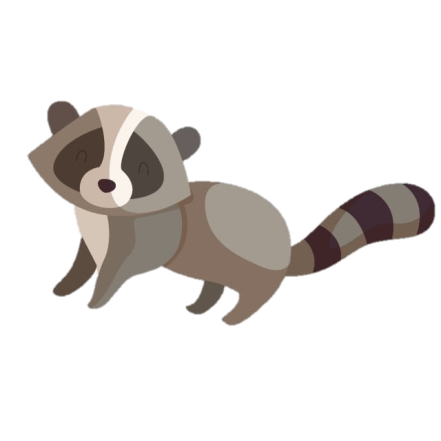 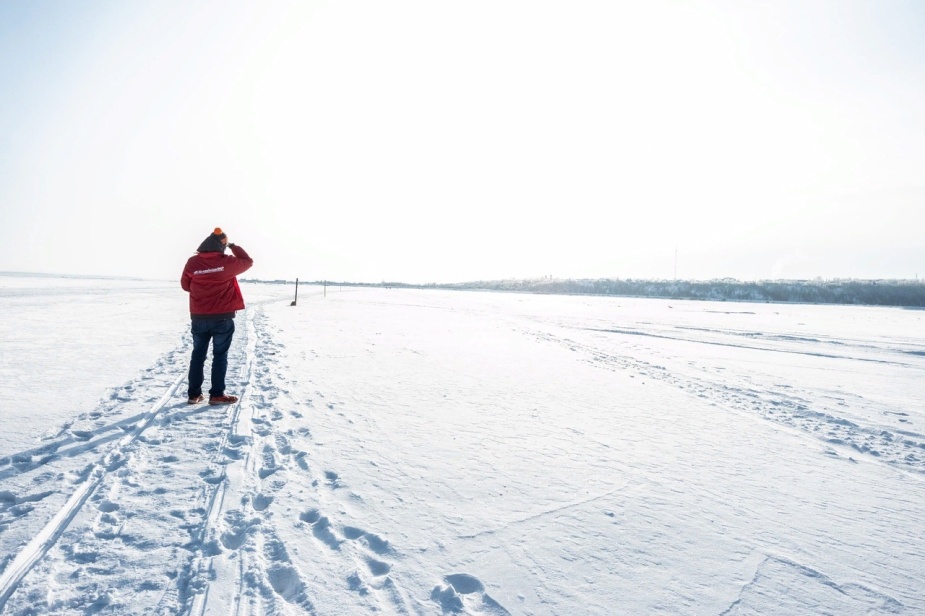 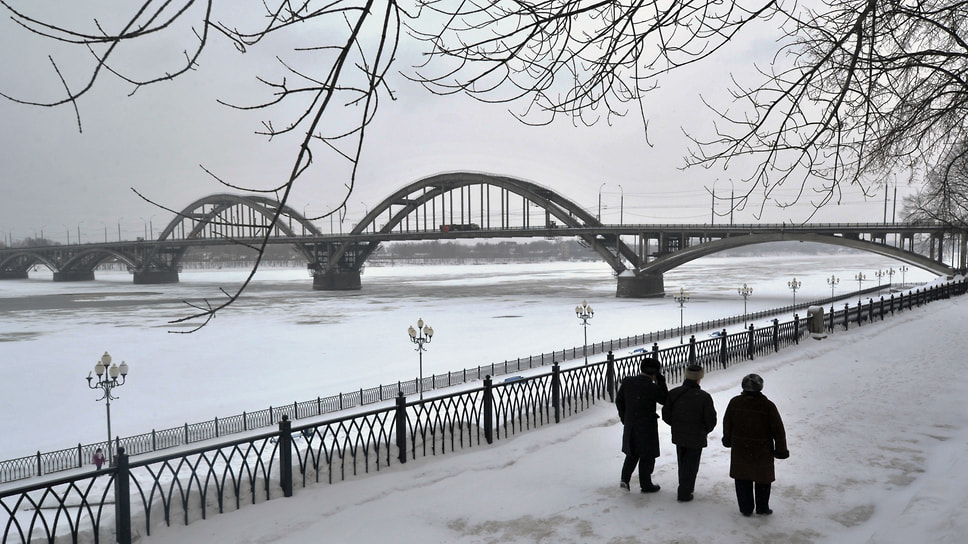 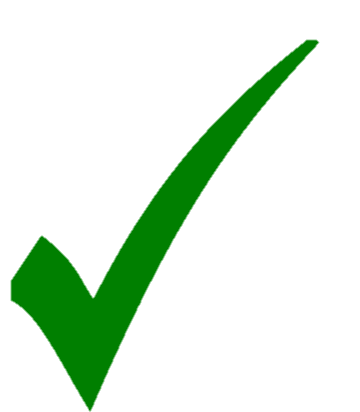 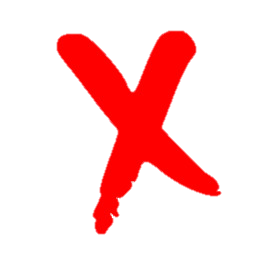 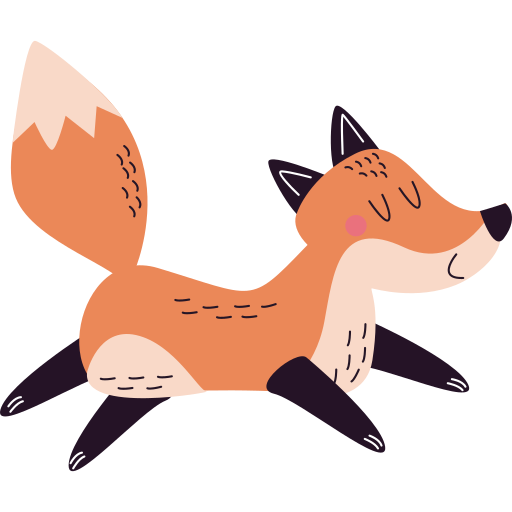 Пойти на другой берег по льду
Дойти до моста и перейти по нему через реку
Лисичка иногда бывает непослушной, она все таки свернула с дороги к мосту и пошла на лед. Лед затрещал под лапками лисы, что делать?
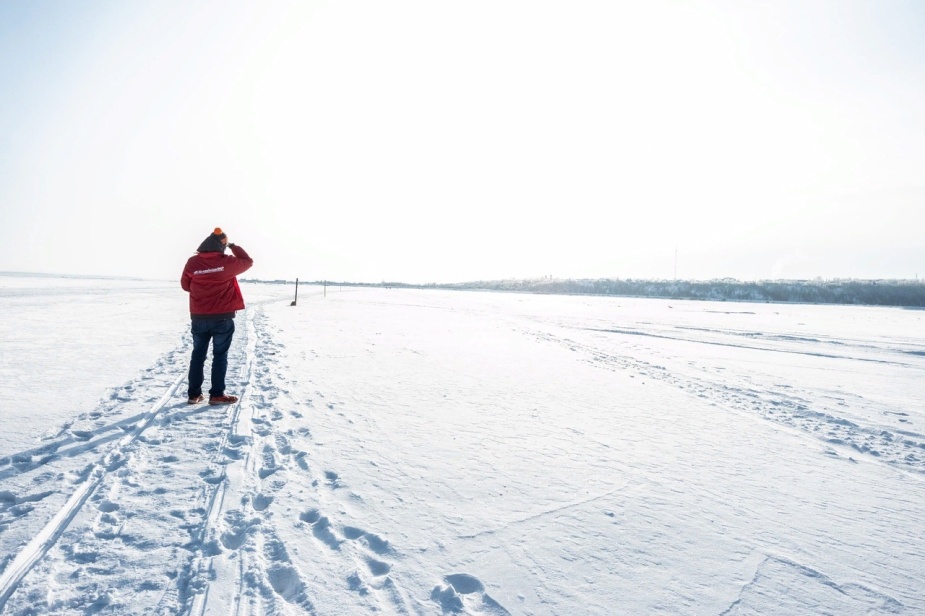 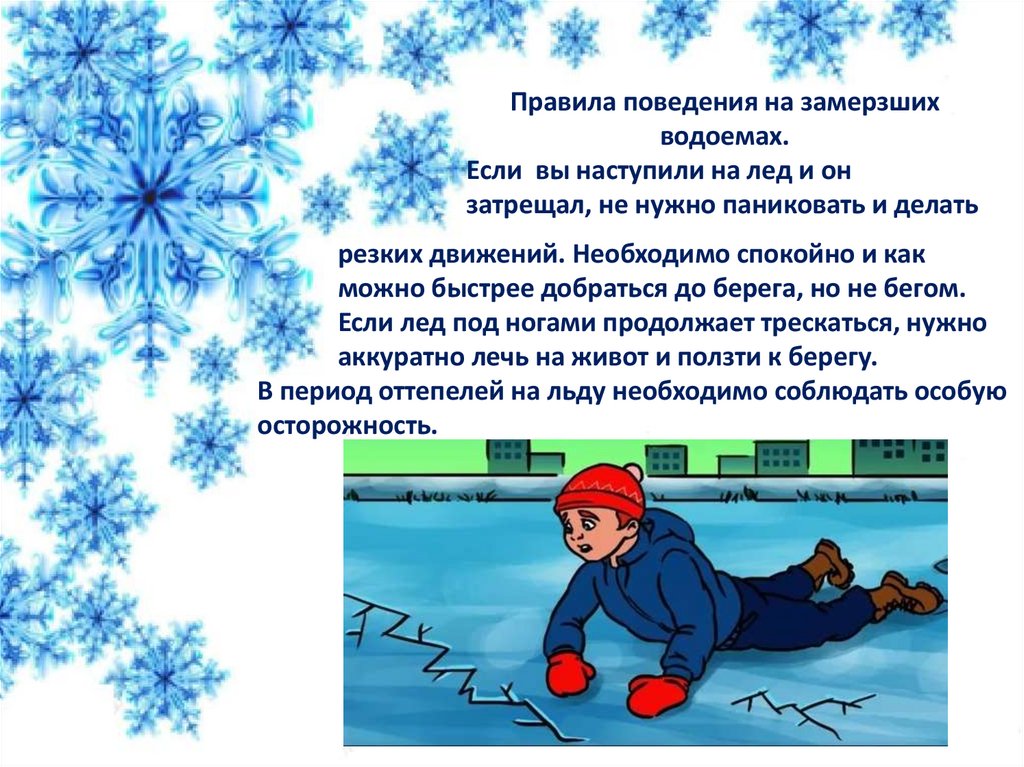 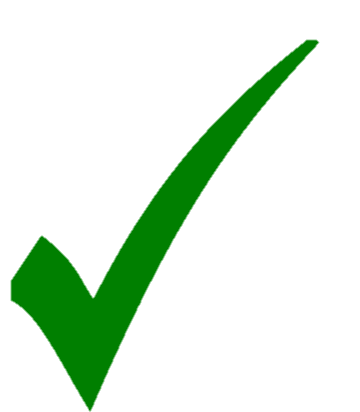 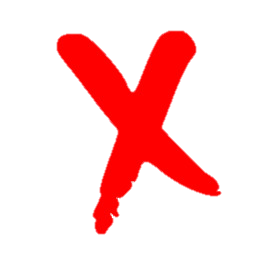 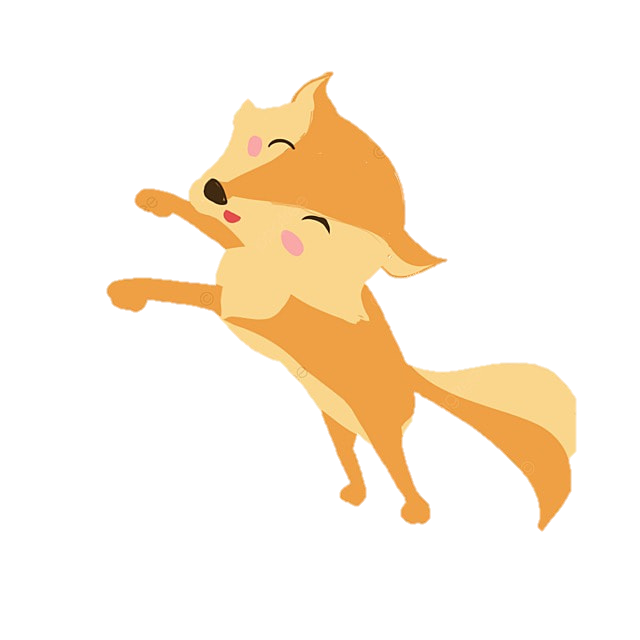 Ползти в сторону берега
Попрыгать и пойти дальше
Добравшись до своего друга, Леся предложила ему покататься на коньках. Где дети могут безопасно это сделать?
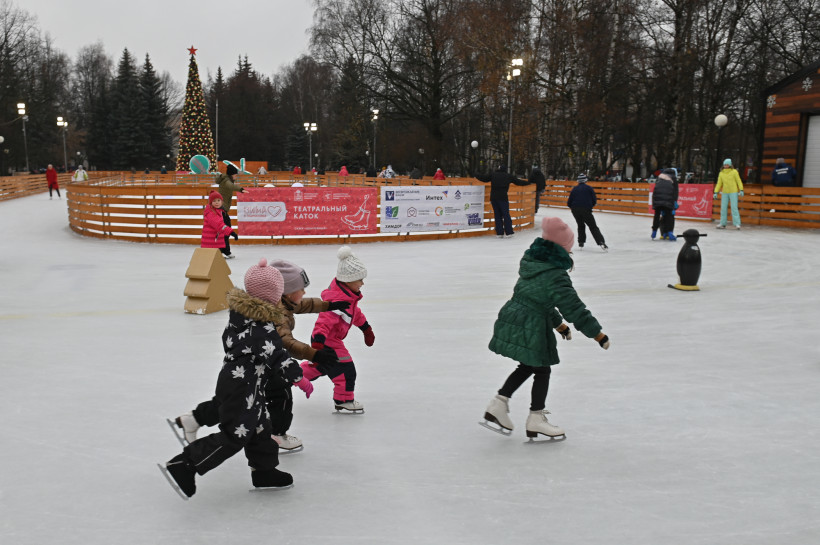 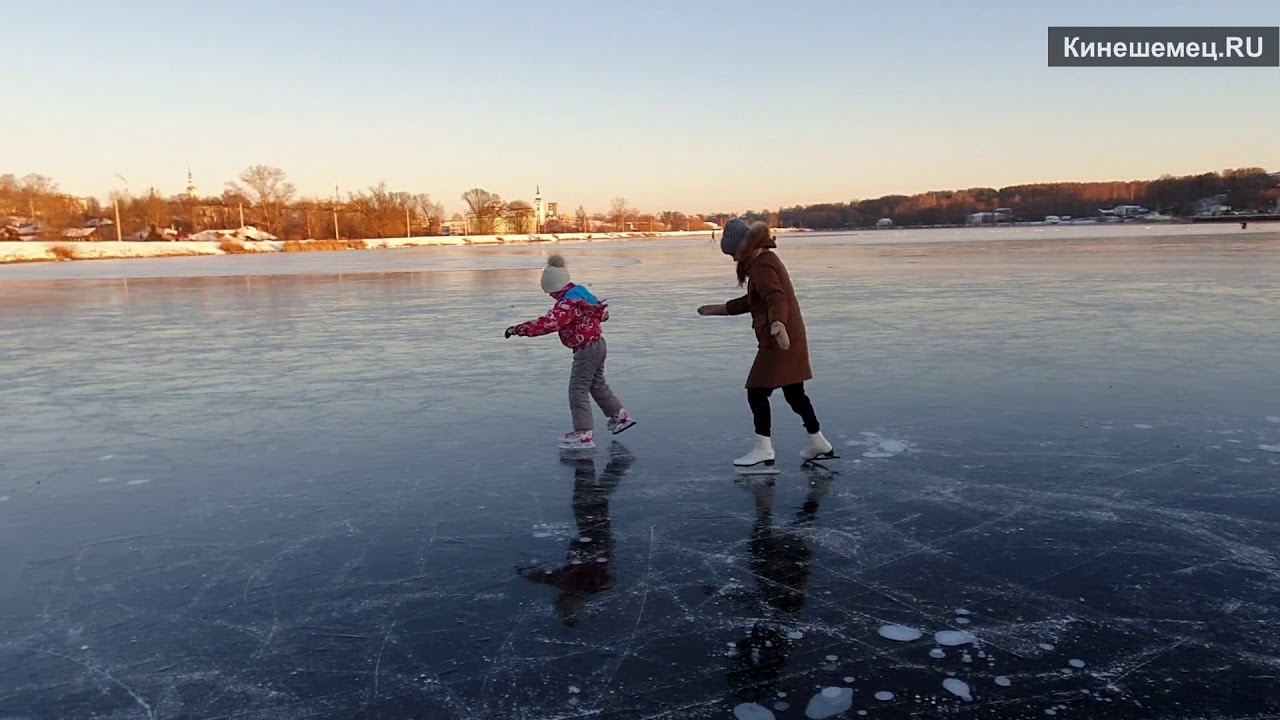 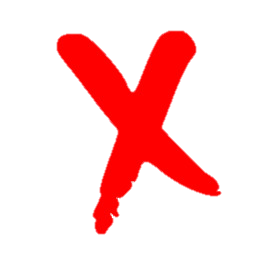 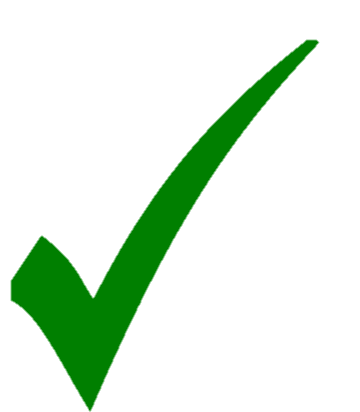 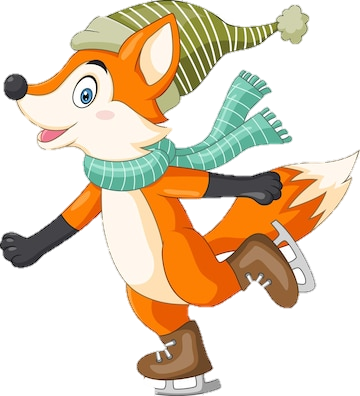 Покататься на коньках на льду реки
Покататься на коньках на оборудованном катке
Лиса решила посмотреть мультики, но вдруг на экране появилось сообщение, в котором ей предлагают ввести ее личные данные. Как ей поступить, чтобы обезопасить себя от мошенников?
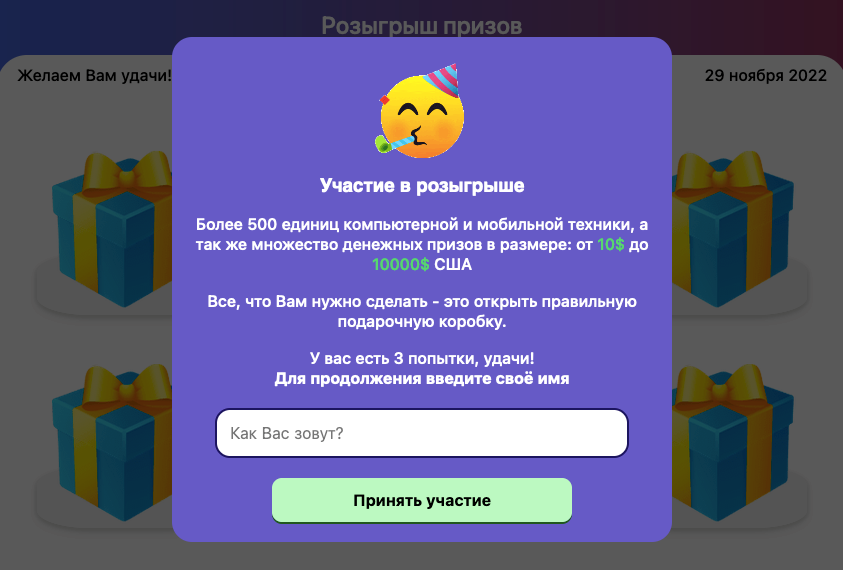 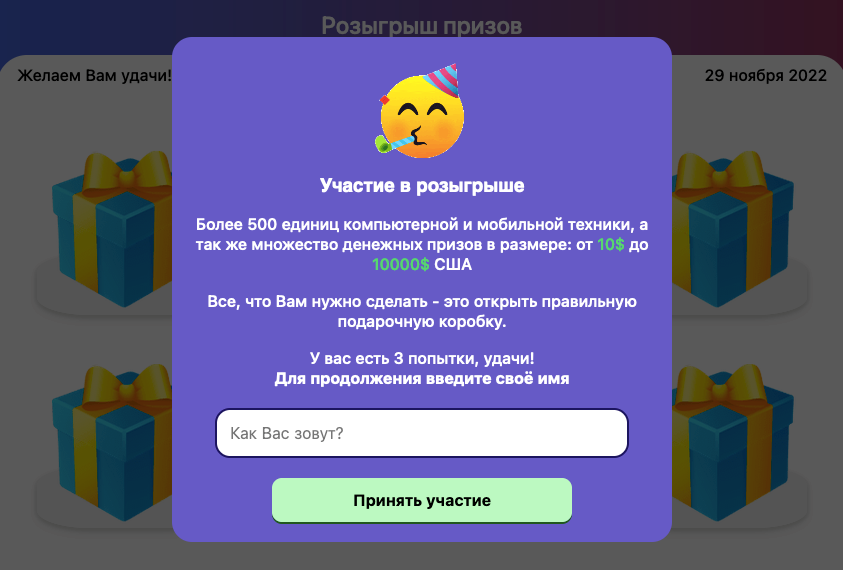 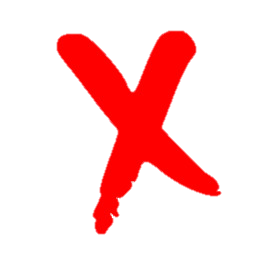 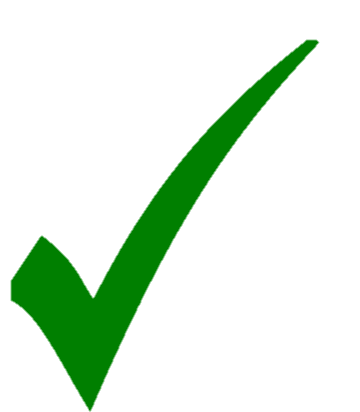 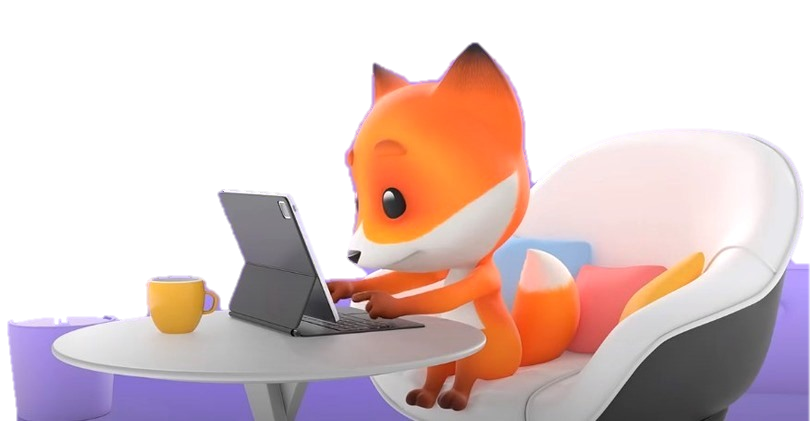 Закрыть странную страницу
Ввести свои данные
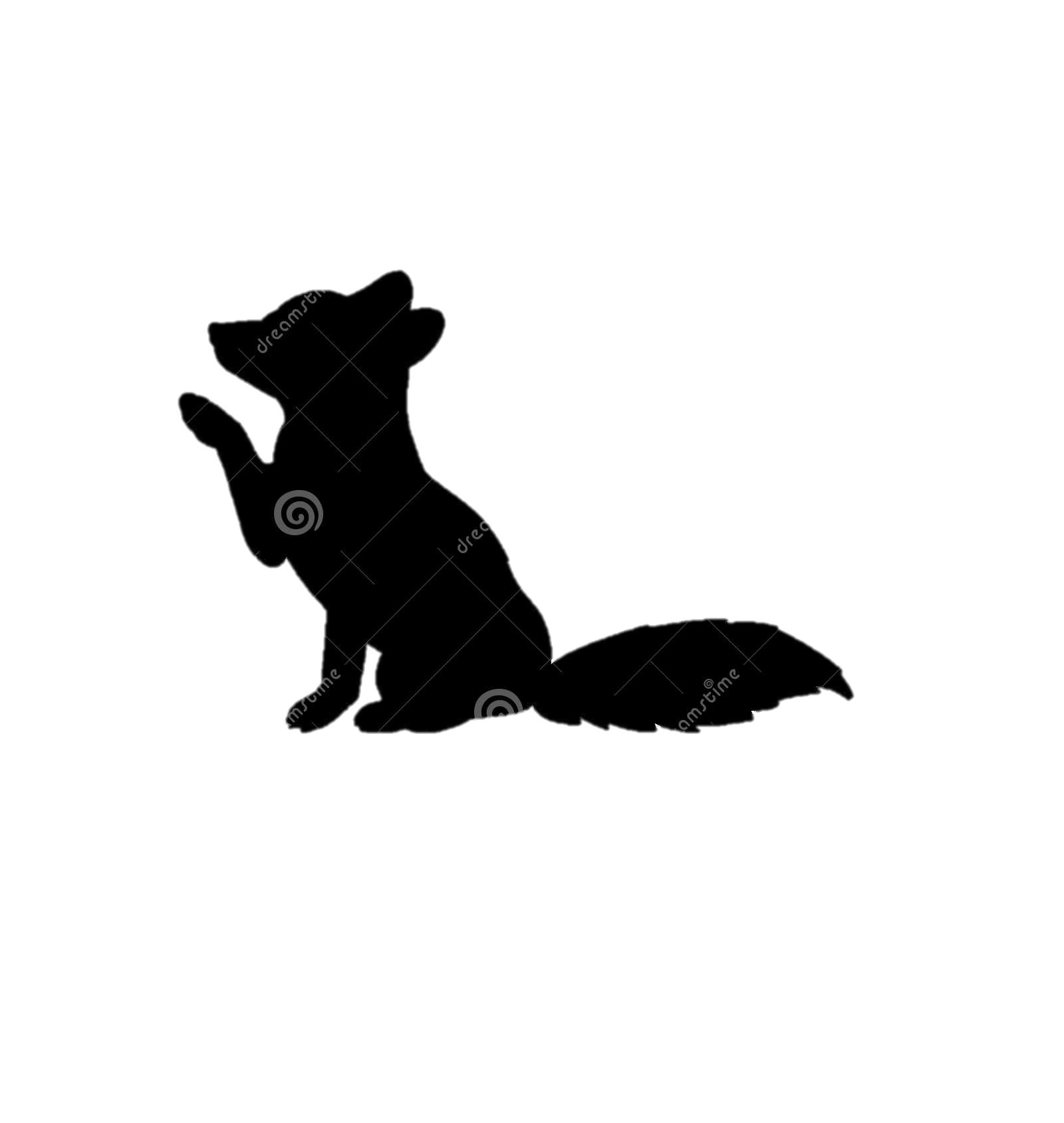 В дома отключили свет, что же нельзя делать лисичке?
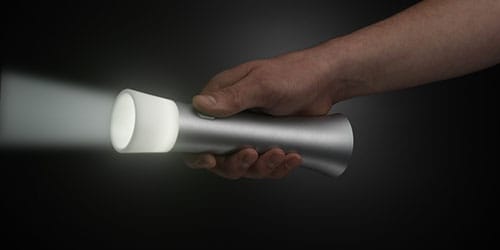 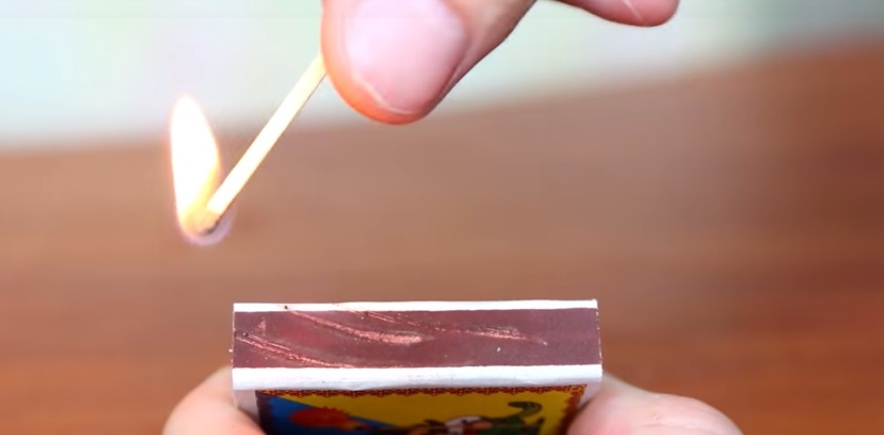 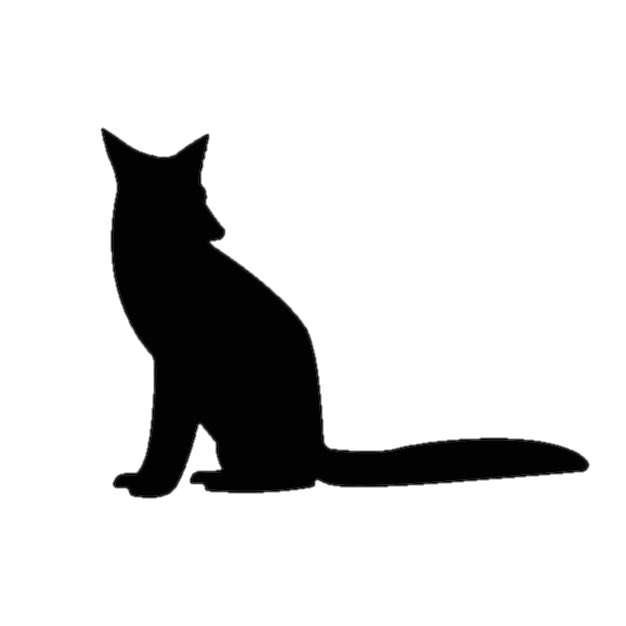 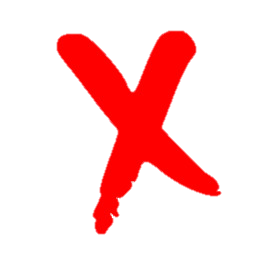 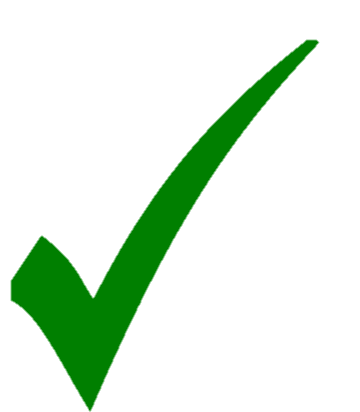 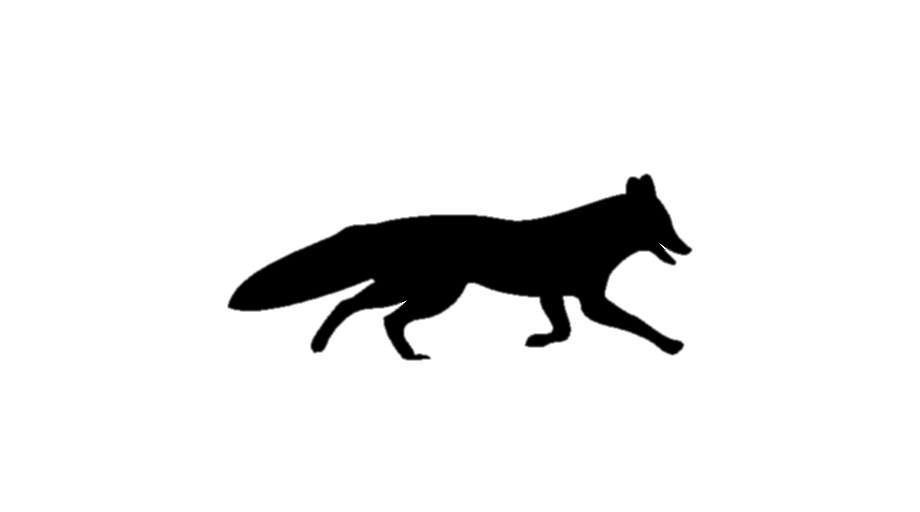 Зажигать спички
Включать фонарик
Подскажи лисичке, какой знак предупреждает об опасном электричестве?
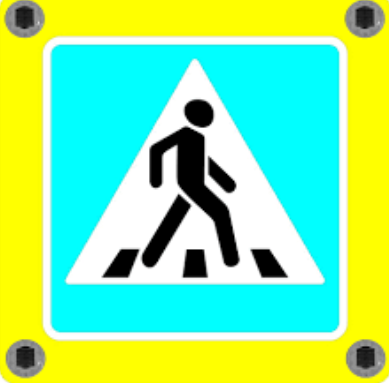 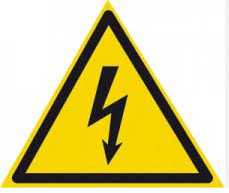 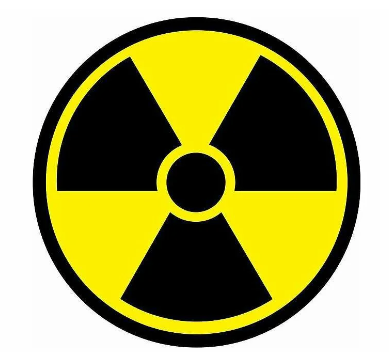 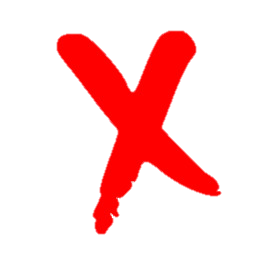 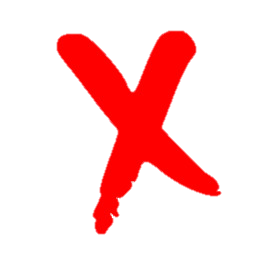 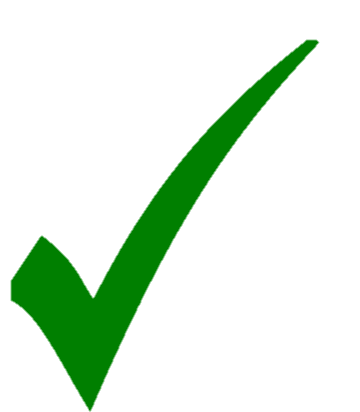 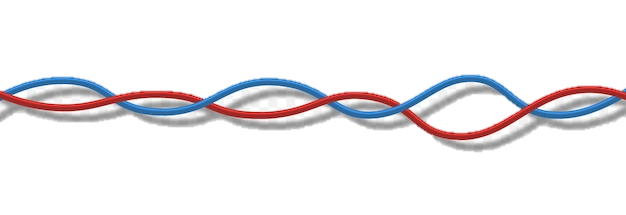 У Леси сломалась розетка. Она уже собирается идти за инструментами, чтобы починить её. Как лучше поступить?
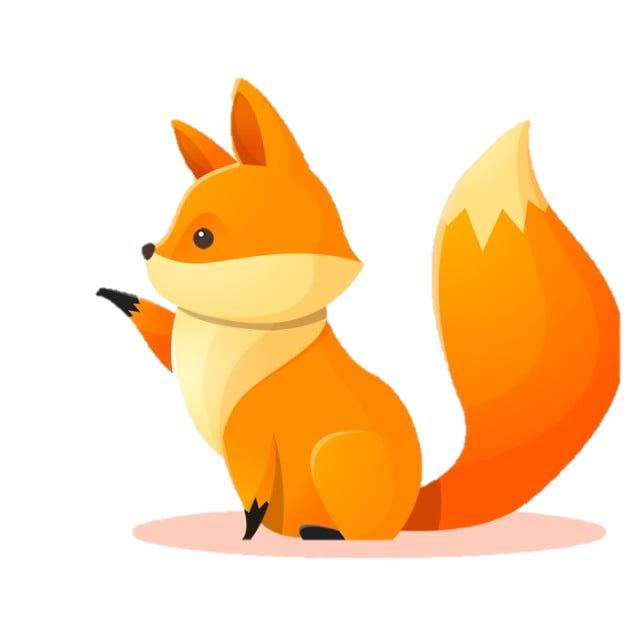 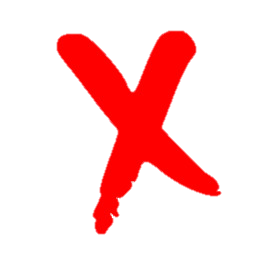 Пусть попробует разобрать и починить
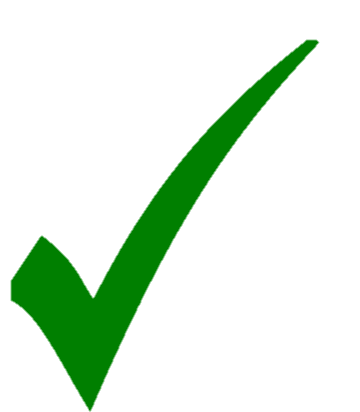 Позвать взрослых и вызвать электрика
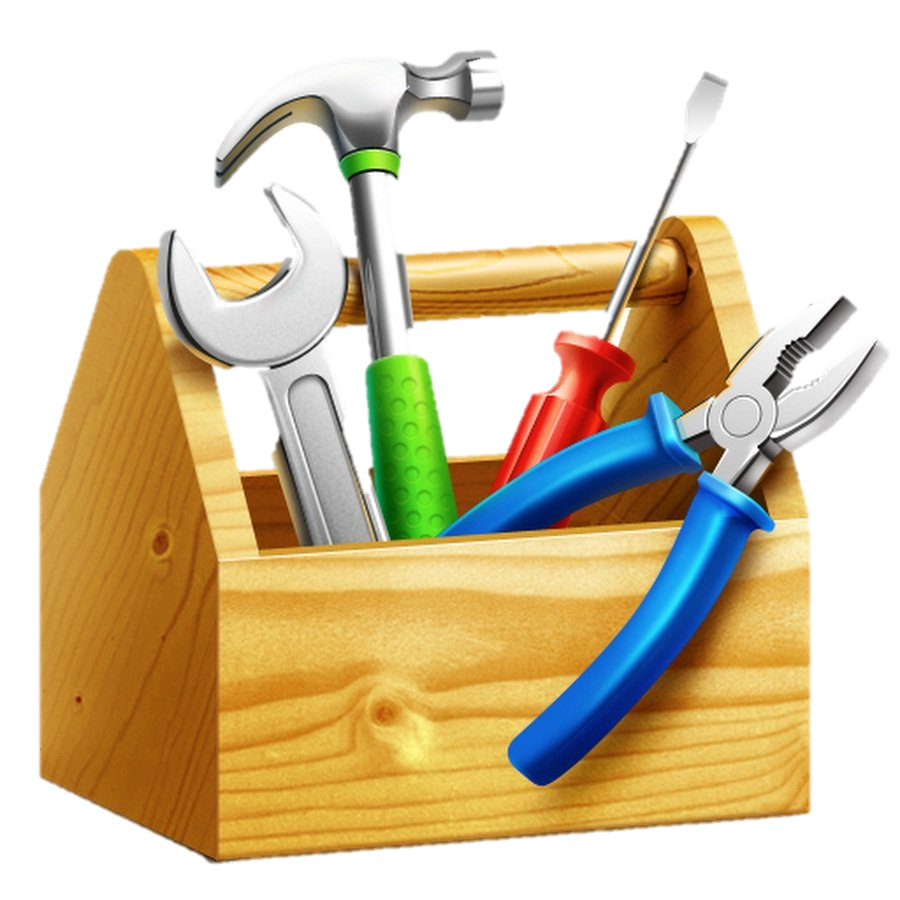 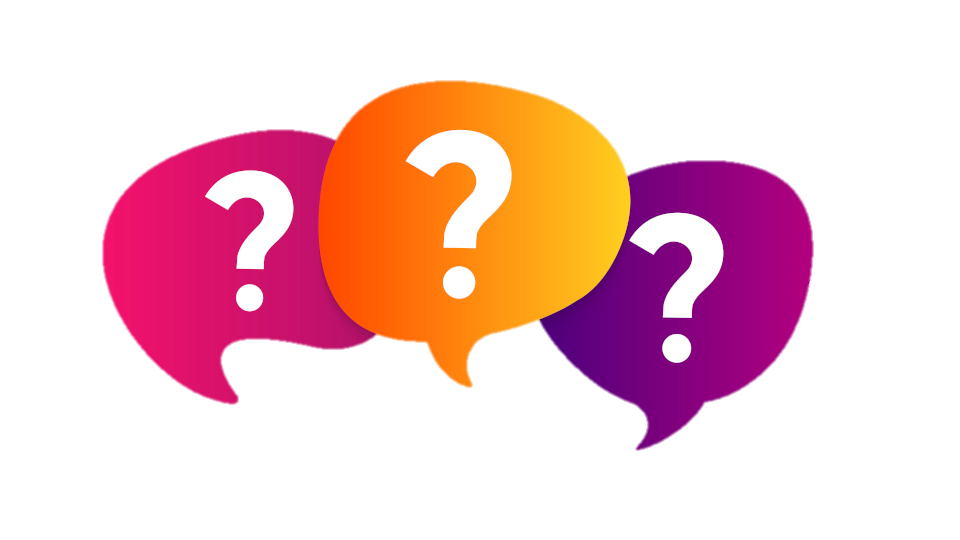 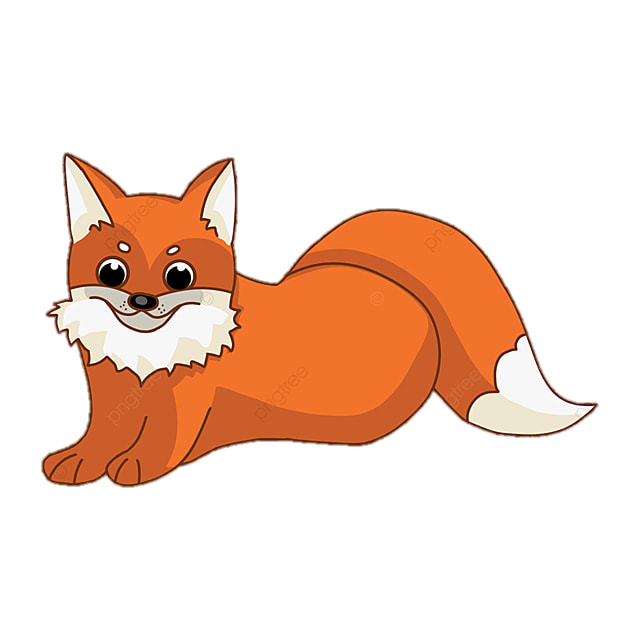 Что нельзя делать лисичке, если она осталась одна дома?
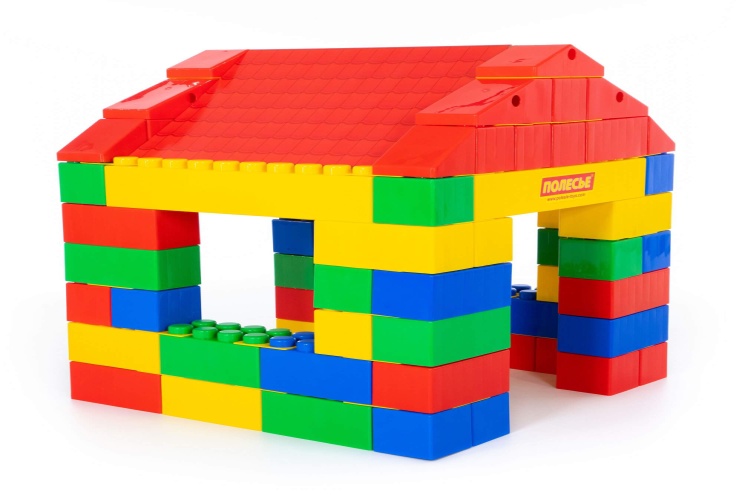 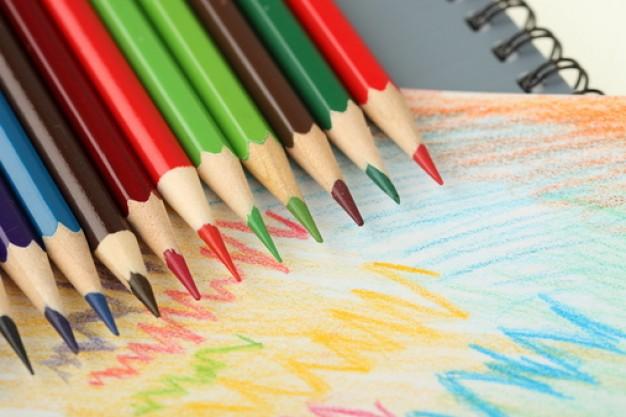 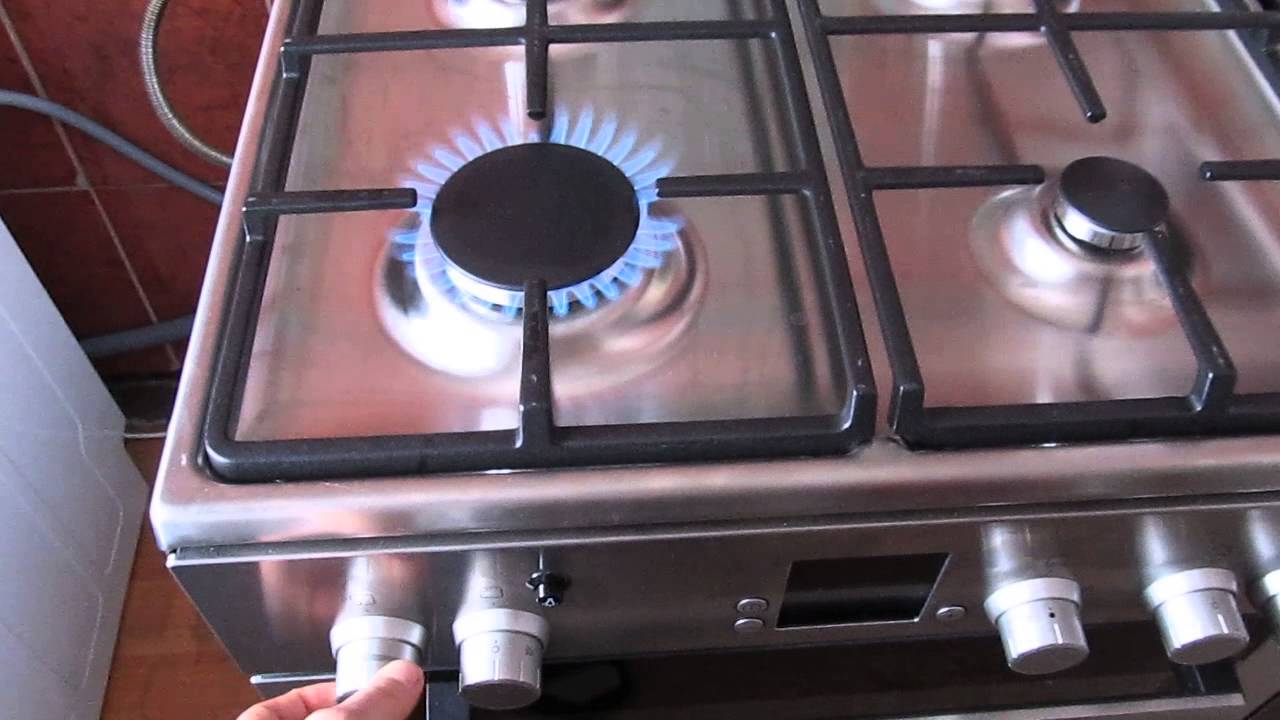 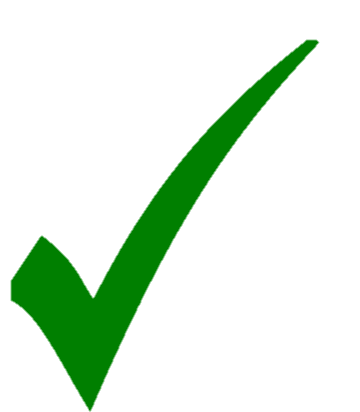 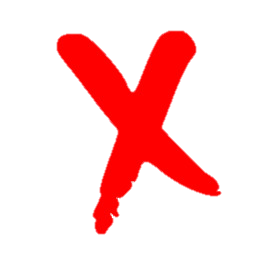 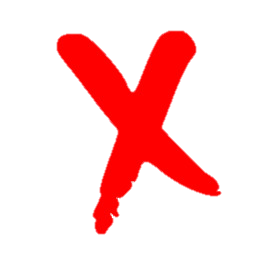 Поиграть в конструктор
Включать газ
Порисовать
Кому можно подходить к электрообъектам на улице (например к элетроподстанции)?
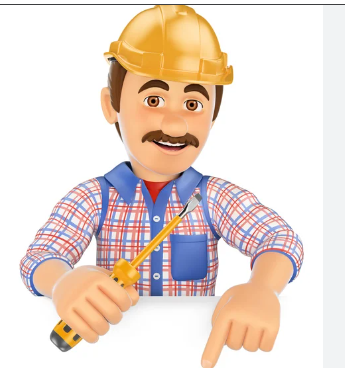 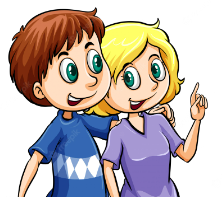 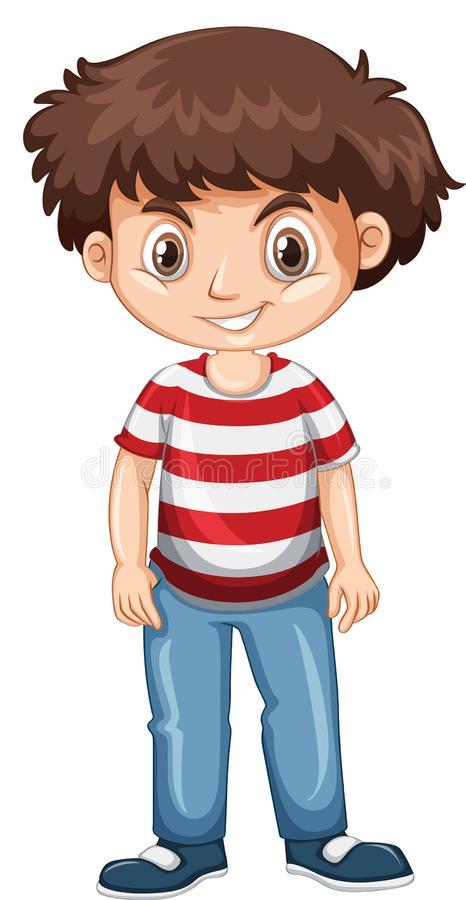 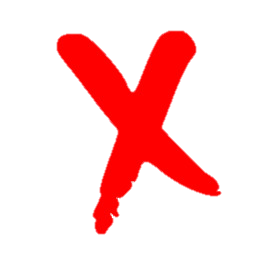 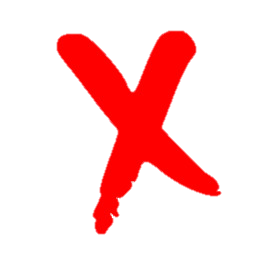 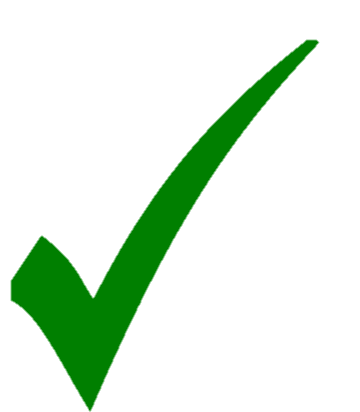 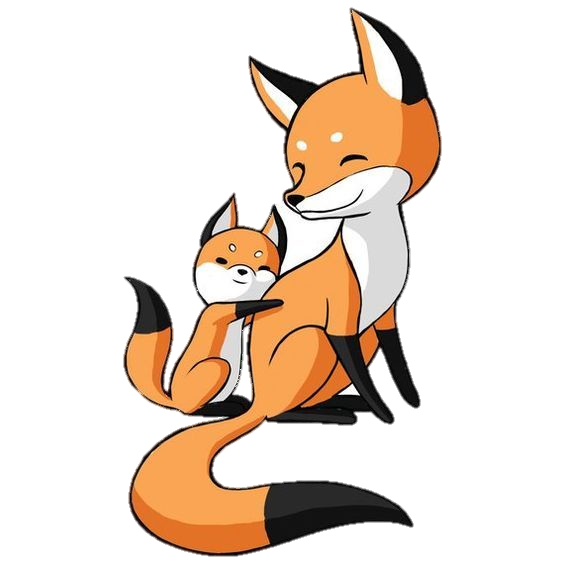 Электрику
Взрослым
Детям
Леся гуляла на детской площадке, началась гроза и друзья предлагают ей спрятаться под деревом или железной горкой. Где укрыться от грозы Лесе и её друзьям?
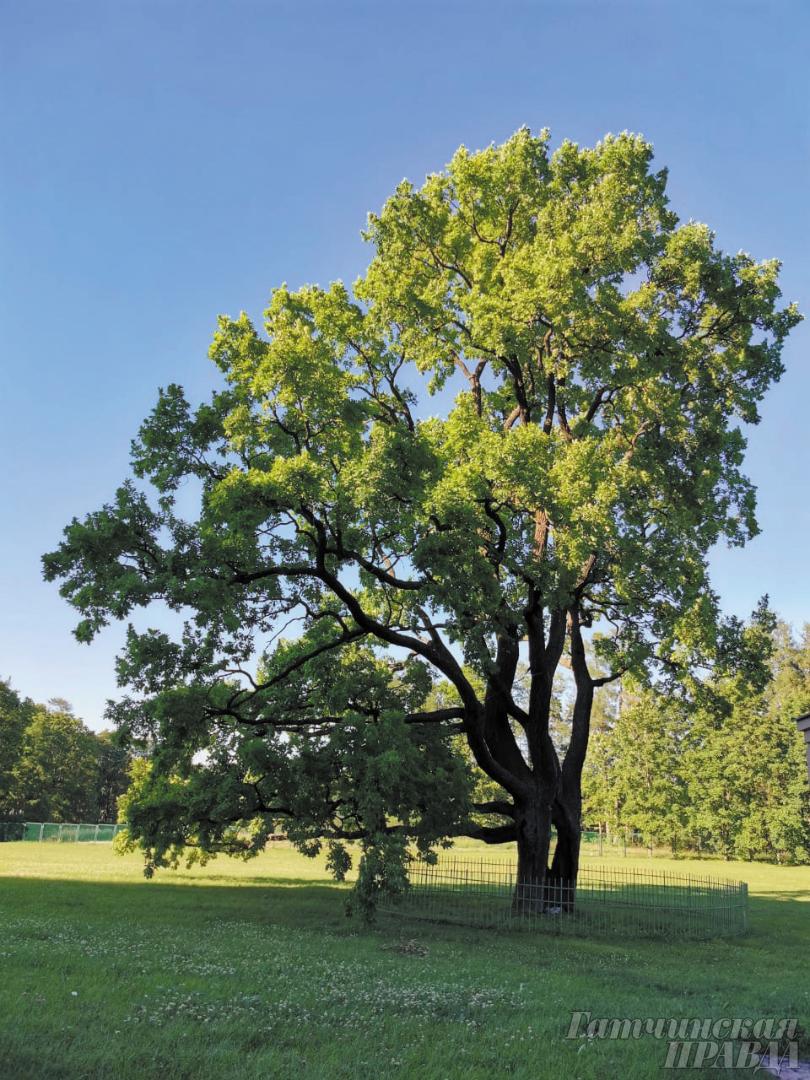 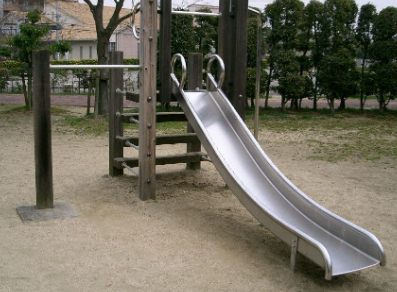 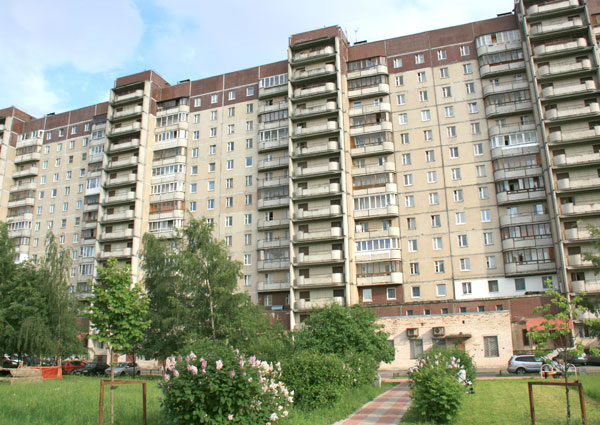 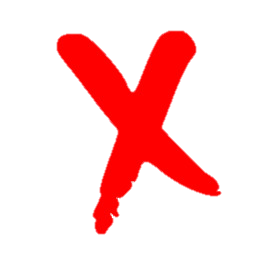 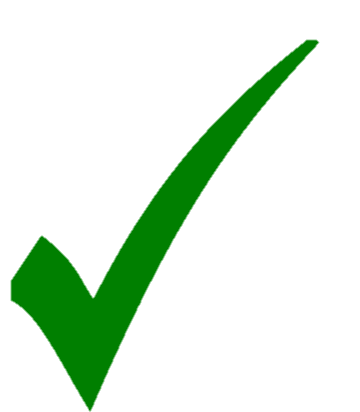 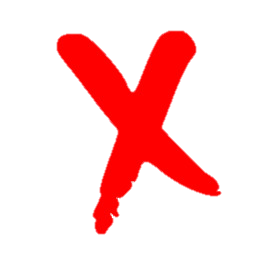 Дерево очень высокое под ним гроза не страшна!
Лучше пойду домой или  забегу в подъезд
Под горкой отличное место!
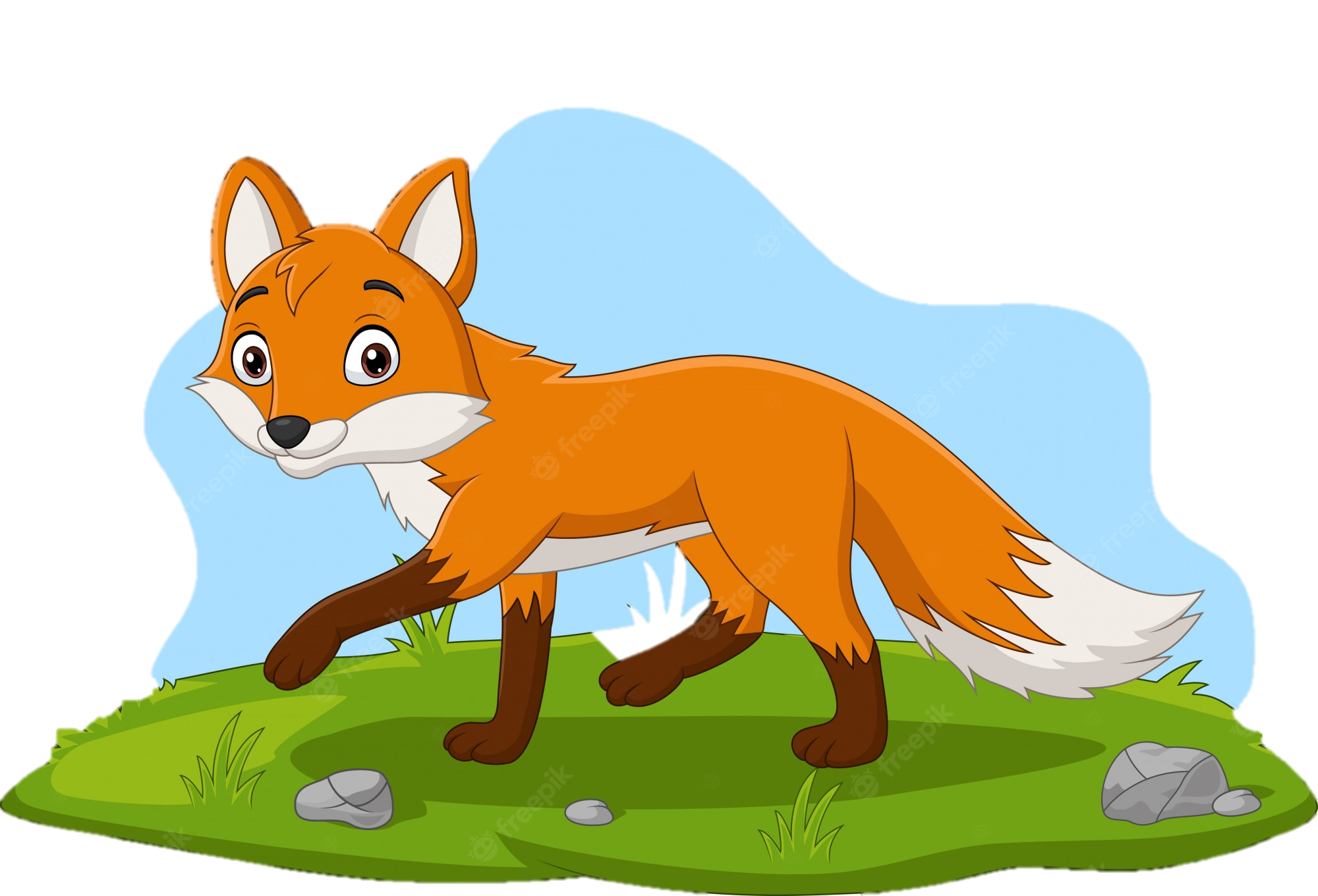 Ты Молодец!
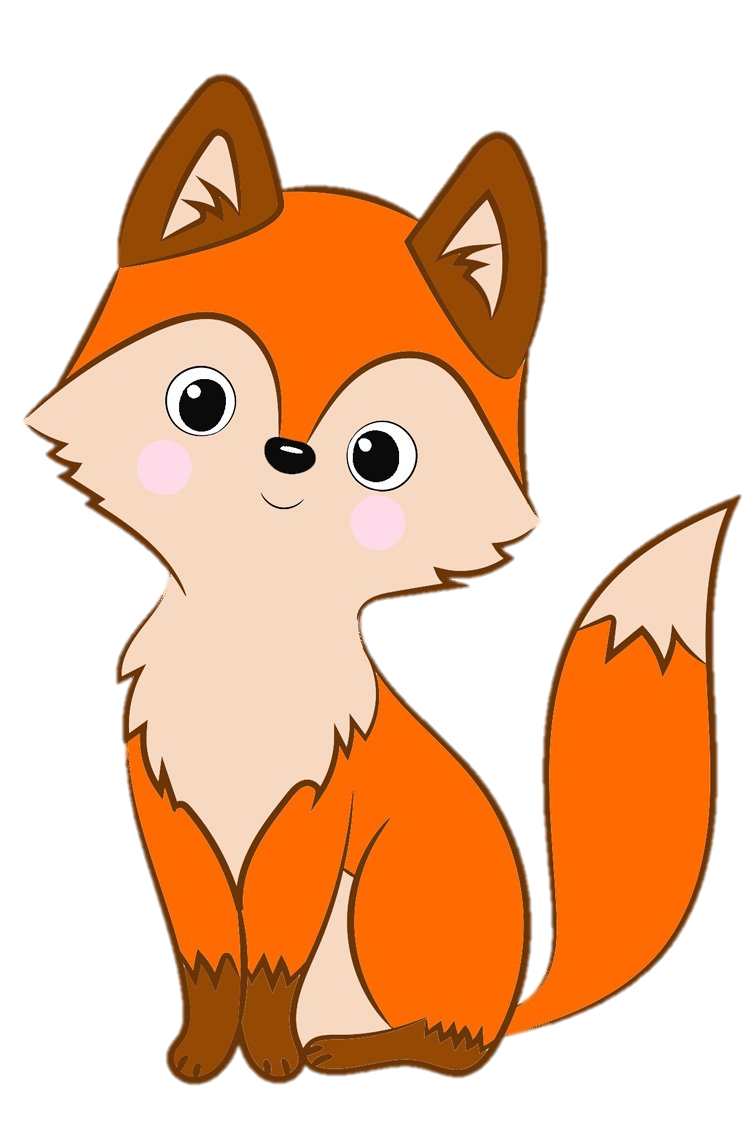 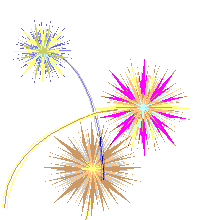 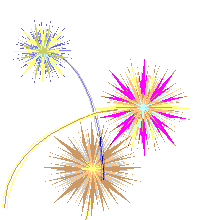